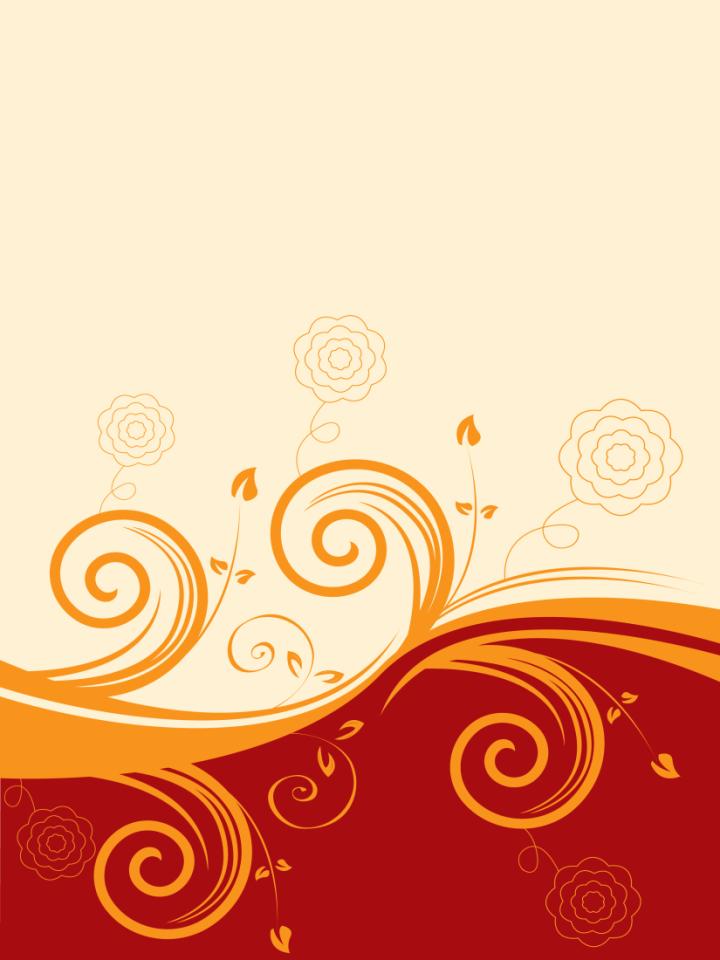 ФОТО-ЗВІТ ЗАСІДАННЯ ТВОРЧОЇ ГРУПИ ВЧИТЕЛІВ ТРУДОВОГО НАВЧАННЯ
Тема: І забавка, і цілющий  ефект!  
Лялька-оберіг, як  самобутнє явище  у побуті та мистецтві українців
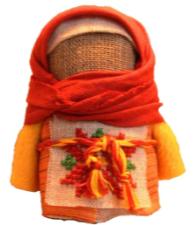 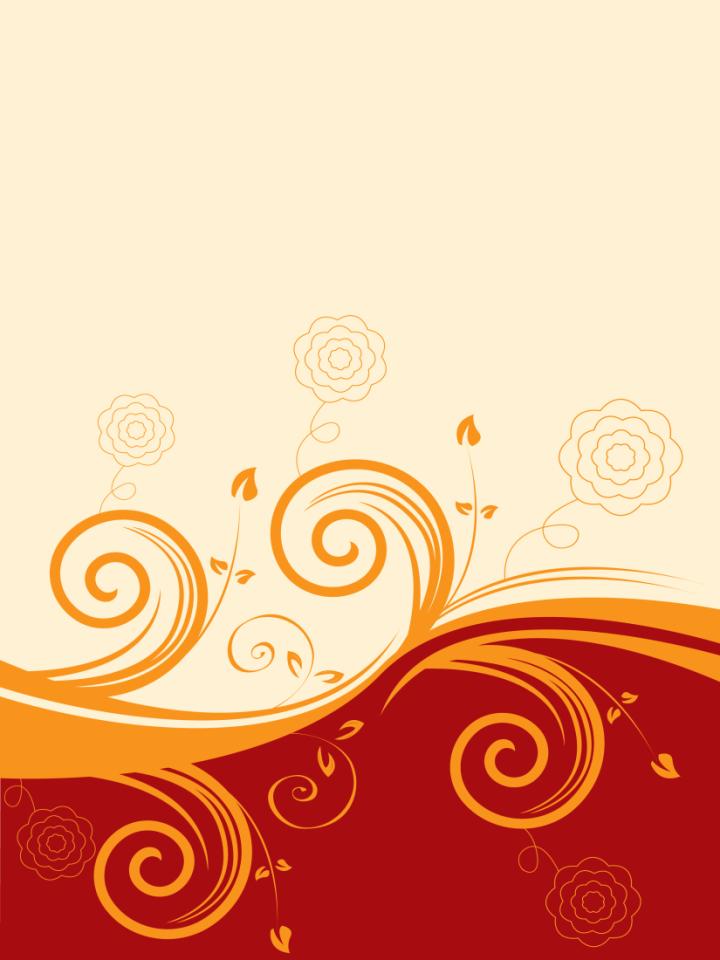 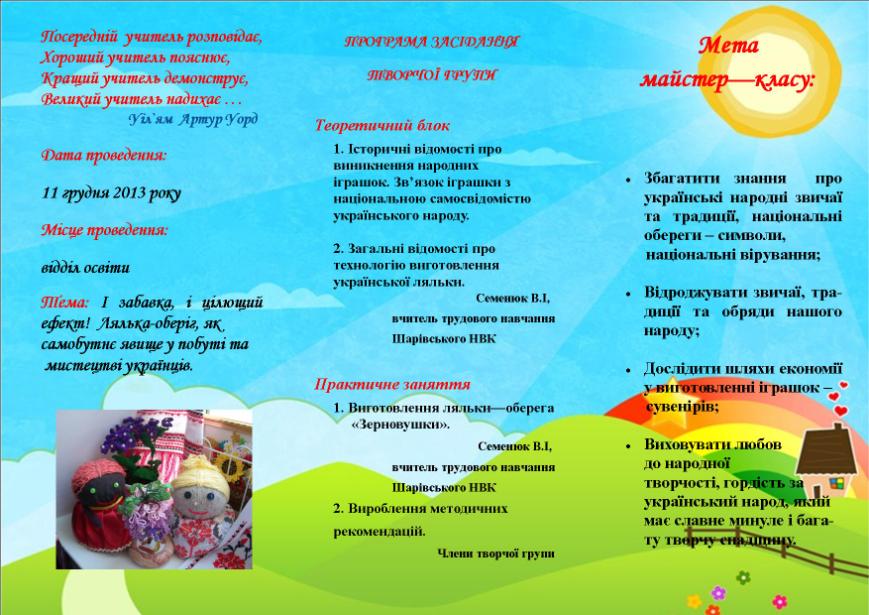 Народна іграшка
належить до унікальних 
явищ культури. Вона є предметом дитячої гри, засобом виховання та розвитку дитини, об’єктом 
творчості, реліктом культу, декоративною оздобою, сувеніром. Функціональні відмінності народної іграшки, тісно переплітаючись, зумовили 
її активну роль у процесі культурної спадкоємності поколінь та мистецьку своєрідність.
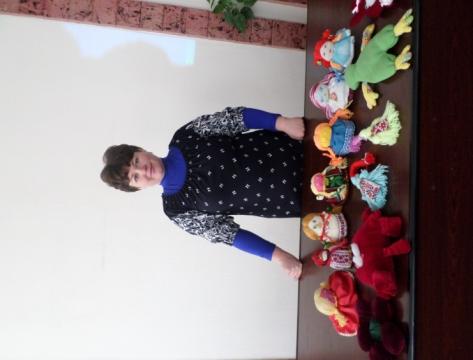 Семенюк В.І.,
 вчитель трудового навчання 
 Шарівського НВК
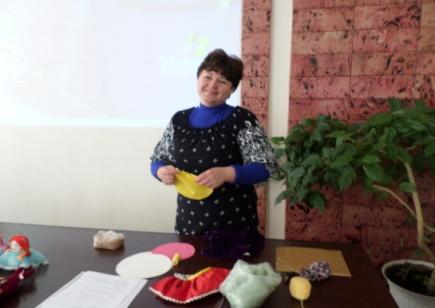 Які вони різні ті незабутні іграшки — з клоччя, 
паперу, різних клаптиків тканини тощо. Особливо 
цінна — лялька-зернівка, яку добрі руки мами наповнили житом-пшеницею. Дитя обіймало ту іграшкову подружку незграбними ще пальчиками, і рученята ставали вправнішими, здоровішими,  дужчими. Кріпла від цього навіть нервова система  малечі, буяла фантазія, розвивалося мислення, уміння доглядати за кимось.
МАЙСТЕР – КЛАС   “ВИГОТОВЛЕННЯ ЛЯЛЬКИ – ОБЕРЕГА “ЗЕРНіВКА”
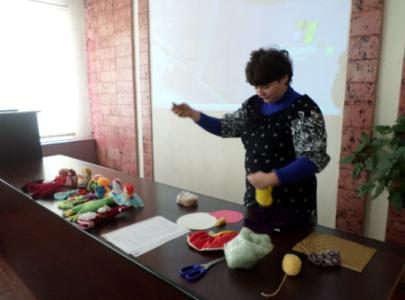 Приступимо до роботи з чистим серцем, ясним розумом, щирими помислами
ЗРОБИМО ЛАДНЕНЬКО, ВИЙДЕ В НАС ГАРНЕНЬКО…
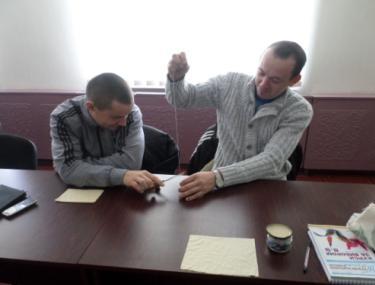 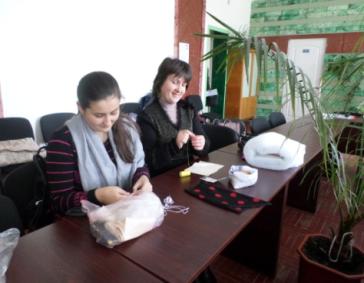 Ляльки цікаві всім і завжди, вони зближують всі віки і національності
ЯКЩО ВИ ВОЛОДІЄТЕ ЗНАННЯМ, ДАЙТЕ ІНШИМ ЗАПАЛИТИ ВІД НЬОГО СВОЇ СВІТИЛЬНИКИ                                                                  Т. ФУЛПЕР
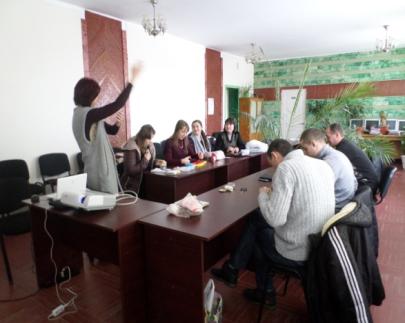 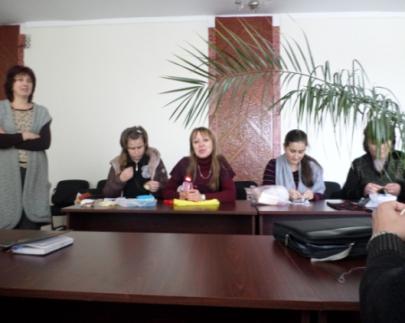 Вироблення методичних рекомендацій
Моя лялька-мотанка
 Ниточкою змотана, 
 Оберіг мій на землі,
 Талісман мені в житті
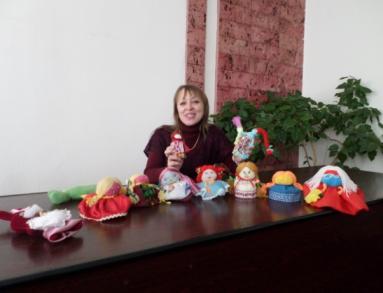 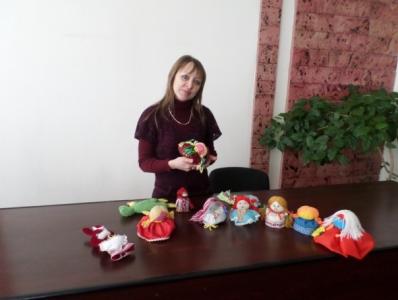 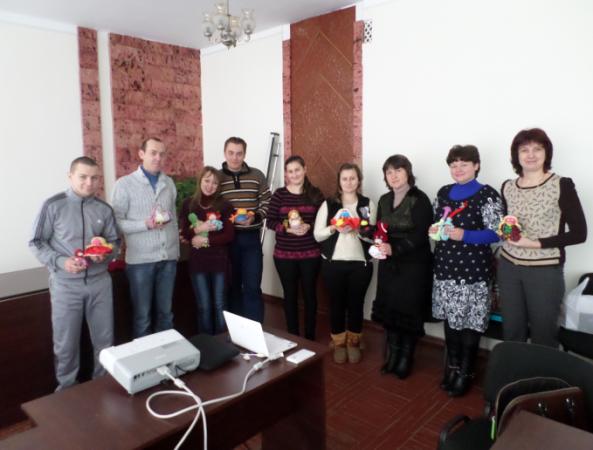 Тож до рук її візьміть
І до серця пригорніть. 
Лялька пращурів забута 
Нам дорога у майбутнє!
Хай вона оберігає,
Душу й серце зігріває.
І на долю, й на добро
Щоб усе у вас було!
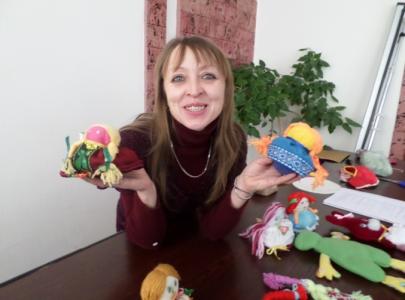 Лялечці-оберегу «Зернянка» місце на кухні, ближче до холодильника, щоб у ньому завжди було багато смачного. Ця лялечка повинна бути “ситою” і повною, а одягати її потрібно якомога яскравіше, тоді успіх і достаток ніколи не покине дім. 
Повіримо, що так і буде!
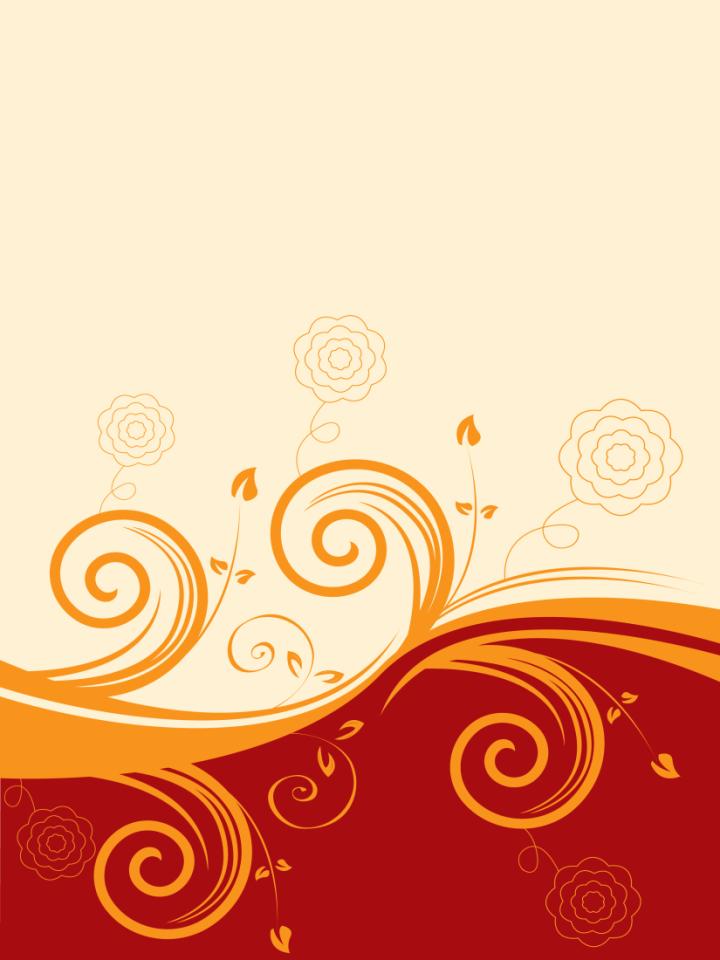 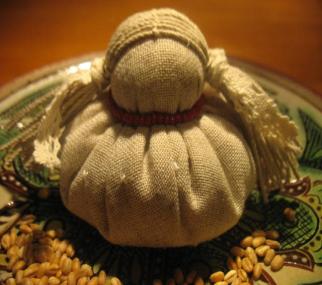 ДЯКУЄМО ЗА УВАГУ!
ПІДГОТУВАЛА : ЗАЙЦЕВА Н.М., ВЧИТЕЛЬ ТРУДОВОГО НАВЧАННЯ ЩАСЛИВСЬКОЇ ЗШ І-ІІ СТУПЕНІВ,КЕРІВНИК ТВОРЧОЇ ГРУПИ